FTI´s arbete kring 	 nya förordningarna
Ulrika Eliason, Produktchef FNI
Mars 2019
Förordning om producentansvar för förpackningar (SFS 2018:1462)
Vägen till tis
Mål för materialutnyttjande
Krav på producenterna av förpackningar
Förpackningsmängd och -utformning
Tillhandahålla insamlingssystem
(kräver tillstånd)
Lämna uppgifter till Naturvårdsverket
Tillhandahålla Infrastruktur / insamlingsflöde
Materialåtervinna insamlat material
”Fri konkurrens”
Samråda med konkurrerande ins.sys.
Ansluta alla producenter på lika villkor
Samråda med kommuner om infrastruktur
Inför ansökan
Under drift
Informera
hushållen och verksamheter om utsortering mm
Anslutna prod. om materialval
Erbjuda kostnadsfri borttransport av hushållens förpackningsavfall från bostadsfastigheter
på/vid fastighet
kvartersnära
Lättillgängliga och kostnadsfria insamlingsplatser i varje kommun
Lättillgängliga och kostnadsfria insamlingsplatser (i varje kommun?) för förpackningsavfall som uppkommer i yrkesmässig verksamhet
Kostnadsfritt ta emot material som samlats in av annan från yrkesmässig verksamhet
Hushåll vs bostadsfastighet
Erbjuden borttransport: från hushåll till bostadsfastighet
Bostadsfastighet antas definieras som en fastighet med ett eller flera hushåll som används för bostadsändamål till mer än 50%
Skillnaden i antal småhushåll och småhusbostadsfastigheter förklaras av fritidshusen som inkluderas i den nya definitionen
∑ 0.1 m
∑ 2.6 m
∑ 2.4 m
∑ 2.0 m1)
c.60%
c.33%
c.15%
c.12%
Hushåll
Bostadsfastighet
Hushåll (bosatta i flerfamiljshus eller småhus) med borttransport från fastighet
Flerfamiljshus
Bostadsfastighet (flerfamiljshus eller småhus + fritidshus) med borttransport från fastighet
Småhus
1) Exkluderar fritidshus
Källa: FTI
Olika insamlingssystem är olika bra
Småhus
Typ av system:
Ett 4-fack blandade fraktioner
1
9
4-fack systemet1)
Hög
4
20
9
1
2
Ett kärl med tre blandade fraktioner
11
19
3
Optisk färgsortering1)
10
Färre och blandade fraktioner
Ett 4-fack blandade fraktioner
3
11
2-fack (DECEM)
4
KNI
Optisk färgsortering
15
6
Förväntan om närhet till fastighetsgräns
16
Glas via singelstationer
Optisk färgsortering
6
2
7
15
Returpapper via singelstationer
Returpapper och glas via singelstationer
7
17
18
16
Metall, glas, retur-papper via ÅVS2)
Returpapper och glas via singelstationer
10
8
18
17
8
Flerfamiljshus
Låg
19
Miljörum
Låg
Hög
Mötande av FTI:s 
fokusområden
20
Miljöhus
Färre fraktioner hanteras FNI
Vissa fraktioner är blandade
Standard system
1) Samordnas med kommunens rest- och matavfall     2) 1-3 fraktioner utanför FNI samlas in via singelsstationer som ej kräver bygglov; ≥4 fraktioner utanför FNI antas kräva investering i ÅVS
Källa: Intervjuer, Desk research, RFQ, FTI
Resultat från plockanalyser
Idag – Antaganden
2025 – Antaganden
Analys baserad på rapport 2016:28 från Avfall Sverige "Nationell kartläggning av plockanalyser av hushållens kärl- och säckavfall"
Häften av hushåll för småhus samt flerfamiljshus har separat insamling av matavfall
Producentmaterialens vikt är korrigerat för fukt
Utbyggnad av FNI från dagens nivå till 100% av bostadsfastigheterna via insamling i separata fraktioner
Andel tidningar förväntas minska naturligt då mängd returpapper minskar med ca 8% per år pga. minskad generell konsumtion
Detta medför att 2 %-enheter av minskningen för returpapper är drivet av tidningsvolymer
Ökad utsortering förklarar resterande minskning
74.4%1)
1.4%
82.6%1)
2.0%
5.4%
1.1%
1.7%
1.3%
6.4%
26%
4.4%
17%
10.4%
8.9%
Idag
2025 - 100% borttransport 
från bostadsfastighet
Annat1)
Metallförpackningar
Glasförpackningar
Returpapper
Pappersförpackningar
Plastförpackningar
1) Annat avfall (brännbart, matavfall, fuktkorrigering, trädgårdsavfall, etc)
Källa: Avfall Sverige
INSAMLADE VOLYMER PER FRAKTION (kton)
TOTALT
Pappersförpackningar
Plastförpackningar
+14%
+24%
+50%
Returpapper
Glasförpackningar
Metallförpackningar
+9%
+3%
+30%
MB insamlade volymer idag
Tillkommande volymer vid 60%
Tillkommande volymer vid 100%
MB insamlade volymer vid 100%
Källa: FTI, Avfall Sverige
Återvinningsgraderna med tis
returpapper & glas via singelstationer
Konfiguration
Kostnadseffektivitet
Hög
Finansiell påverkan
Total årlig kostnad vid 100% utbyggnad [mdkr]
Insamling sker i ett producent-specifikt system
Logistik: Effektivisering då bara tre materialslag hämtas fastighetsnära (traditionella fordon och lägre hämtningsfrekvens)
Kärl: Kräver bara ett producentspecifikt 2-fackskärl samt ett enfackskärl
Komplement: 2,200 singelstationer för glas och returpapper
0.7
3.4
2.7
Blandning
Inga fraktioner blandas
Grund-
scenario
Besparing
Tekniskt 
system
Per fraktion
FNI: Papp, plast, metall
Singelstationer (2,200 stycken): Returpapper, glas
Investering vid 100% utbyggnad [mdkr]
4.3
13.5
9.2
Kärl
Med.
Genomförbarhet
Grund-
scenario
Besparing
Tekniskt 
system
1 stycken 2-fack 240 L kärl 
1 stycken 240 L kärl
Tre behållare krävs per singelstation
Detta innebär att stationens storlek maximeras vilket ställer krav på godkännande från intressenter om avtal med markägare och bygglov ska undgås 
Medför minst tre kärl på småhusens tomt-gräns med kan medföra fyra total (två stycken producentspecifika kärl och två kärl för insamling av mat- och restavfall)
Utvärdering
Fordon
Hög kostnadseffektivitet
Kräver dock att intressenter accepterar nätverk av singelstationer
2-facksfordon för insamling av producentmaterial
Är systemet 
attraktivt?
Källa: Intervjuer, Desk research, RFQ, FTI, Kostnadskalkyler genomförda av kommuner
Påverkan på ÅVS-systemet (papper)
Förändring volymer i 
ÅVS systemet vid 
utbyggnad av FNI [%]1)
Utbyggnad med separat fraktionsinsamling
Huddinge
Utbyggnad med optisk färgsortering
Södertälje
Cirkelns diameter motsvarar kommunens storlek
Botkyrka
Härnösand
Örebro
Eskilstuna
Kristianstad
Nykvarn
Norrköping
Svedala
Hörby
Trelleborg
Eslöv
Höör
Andel hushåll 
med FNI [%]
1) Beräknad som skillnaden i ÅVS volymer ett år innan FNI utbyggnad och ett år efter
Källa: FTI
Framtida lösning
Produkterbjudande
Småhus
A
FTI köper in sig i kommunens system för en given kommun
B
FTI upphandlar producentspecifika system per område
Flerfamiljshus
C
FTI erbjuder alla flerfamiljshus att ansluta sig via valfri entreprenör
Källa: Intervjuer
Utvärderingskriterier vid upphandling
Ersättning per hushåll
(utöver materialersättningen)
Kvalitet på tekniskt system
30%
Utvärderings-kriterier
Hämtningsfrekvens och uppsättning av kärl är viktigt för att hålla hushåll nöjda
Hur det tekniska systemet upprätthåller en hög materialkvalitet är viktigt för FTI
Pris per hushåll är den ersättning som upphandlingen mäter
Viktigaste utvärderings-parametern då den sätter FTI:s totalkostnad för insamlings-systemet
50%
20%
Årlig kostnad för fastighetsägare
Behöver beaktas för ett "välfungerande system"
En entreprenör ska premieras vid låga insamlingskostnader samt låga kärlkostnader
xx%
Vikt vid utvärdering
Källa: Intervjuer, Opic
Så vad händer nu?
Vägledning och FAQ
www.ftiab.se/kommuner

Nyhetsbreven

Kommunspecifika frågor
”vanliga” ÅVS-kontakt
ulrika.eliason@ftiab.se
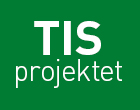